Значение и итоги
 Первой Мировой войны
План
Компания 1918 года
 Результаты и последствия войны
Компьенское перемирие и Брестский мир
1918г.
Декабрь
1918г., зима.
Перемирие между Советской Россией и Германией.
Наступление войск Германии на парижском направлении, использование войск, переброшенных с Восточного фронта(Аррас, Марна).
Март-июль
Оккупация Бессарабии Румынией.
Брестский мир между Германией и Россией
Сентябрь-ноябрь
Общее наступление войск Антанты. Поражение стран Четверного союз. Компьенское перемирие.
Результаты и последствия войны
Компьенское перемирие 
Объявляло недействительными все соглашения, ранее заключенные Германией и Австро-Венгрией с другими государствами. Это непосредственно относилось и к Брест-Литовскому миру между Советской Россией и Германией. Поэтому через два дня после Компьена, 13 ноября 1918 г., правительство большевиков смогло аннулировать Брест-Литовский договор.
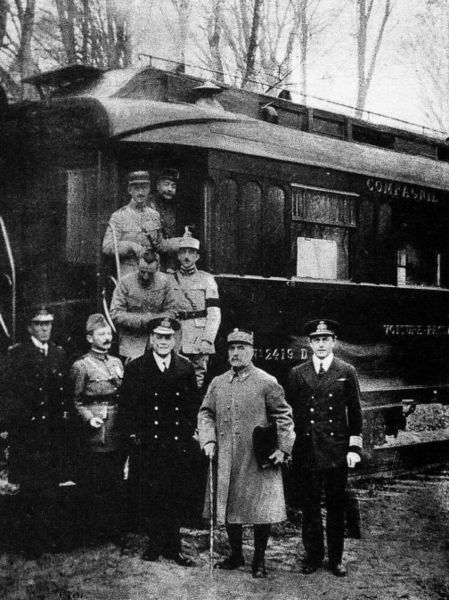 2. Брестский мир
1. Отказ России от территорий Эстонии, Латвии
2. Вывод российских войск из Финляндии, Украины
3. Возвращение Турции крепостей Карс, Ардаган, Батум
4. Демобилизация русской армии и флота
5. Контрибуция в 6млрд. марок
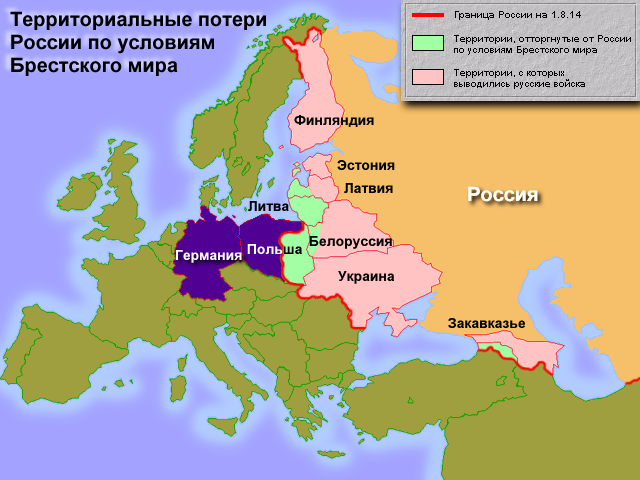 3. Версальский мир
Германия теряла 1/8 часть своей территории и все свои колонии.
2. Германия должна была выплатить репарации общей суммой 132млрд.золотых марок(52% - Франции, 22% - Великобритании, 10% - Италии, 8% - Бельгии).;
3. Наложение на Германию военных ограничений – запрещалось иметь подводный флот, крупные надводные корабли, танковые соединения, военную и морскую авиацию, максимальная численность армии определялась в 100 тысяч человек. Всеобщая повинность отменялась.
4. Демилитаризация Рейнской зоны. Оккупация Рейнской зоны войсками союзников сроком на 15 лет.
5. Германия признавалась виновницей развязывания мировой войны.
Итоги Первой Мировой войны
Документальный фильм http://voenhronika.ru/publ/pervaja_mirovaja_vojna_rossijskaja_imperija/sekretnye_materialy_tajny_zabytoj_vojny_rossija_2012_god/26-1-0-1704
Тест Первая мировая война

1.Соотнесите дату и событие:
 1) Гибель «Лузитании»                                  а) 4 августа 1914 г.
2) вступление в войну Бельгии                      б) первая половина сентября 1914 г.
3) битва на Марне                                          в) 7 мая 1915 г.
4) вступление в войну России                                     г) 11 ноября 1918 г.
5) Компьенское перемирие                             д) 1 августа 1914 г.

2.Последствиями Брусиловского прорыва были:
 а) Переход русских войск в наступление по всему восточному фронту
б) вступление в войну Румынии
в) выход России из войны
г) увеличение протяженности Восточного фронта на 500 км
д) угроза поражения Австро-Венгрии
е) переход немцев к стратегической обороне
ж) разгром Германии.
3.Соотнесите год и событие, используя историческую карту:
 1) 1914 г.         2) 1915 г.         3) 1916 г.         4) 1917 г.         5) 1918 г.

а) Компьенское перемирие
б) вступление в 1-ю мировую войну США
в) Ютландское морское сражение
г) Верденское сражение
д) вступление в 1-мировую войну России

4.Военными и политическими итогами 1916 года стали:
 а) Крах немецкого наступления после битвы при Вердене и Сомме
б) успех русских на Восточном фронте после Брусиловского прорыва
в) вступление в войну США
г) Компьенское перемирие
д) разразилась большевистская революция в России
е) завершение строительства железной дороги Петроград – Мурманск
ж) смерть императора Франца-Иосифа.
5.Участники 1-й мировой войны преследовали следующие цели:
Германия
Австро-Венгрия
Турция
А) Ликвидация английского господства на море;
Б) ослабление Великобритании как конкурента на мировых рынках;
В) утверждение своего господства на Балканах;
Г) аннексия  промышленно развитых железорудных районов Франции;
Д) отторжение Прибалтики от России;
Е) отторжение от России Крыма;
Ж) захват колоний западноевропейских стран;
З) захват части Царства Польского;
И) захват Сербии.

6.Позиционная война – это:
 А) война за овладение стратегически особо важными позициями;
Б) война, в которой каждая сторона старается удержать свои позиции;
В) война, исход которой целиком предопределен выгодностью или не выгодностью позиций, занимаемых каждой из сторон.
7.«План Шлифена» - это:
 А) План германского генштаба по ведению Первой мировой войны, основанный на идеи блицкрига;
Б) план германского канцлера по заключению сепаратного мира с Францией;
В) немецкий план военной кампании 1917 г.

8.Последствиями битвы на Марне 1914 г. были: 
А) Переход к позиционной войне на Западном и Восточном фронте;
Б) срыв плана блицкрига;
В) поражение русских войск в Галиции;
Г) вступление в войну США;
Д) переход к позиционной войне на Западном фронте.